Тема урока:
Пищеварение в ротовой полости. Регуляция пищеварения.
                 
                 Работу выполнила:
учитель биологии МКОУ СОШ № 2
Короткова Людмила Алексеевна
Цели  урока:1. Исследовать процессы пищеварения в ротовой полости.    2. Развивать умения и навыки  анализировать,    обобщать, сравнивать, делать выводы    3. Формировать навыки самостоятельной работы в создании презентации.4. Содействовать воспитанию познавательного интереса к биологии.
План урока:1. Строение и функции ротовой полости.2. Зубы человека, их строение и значение.3. Изменение пищи в ротовой полости.4. Нейрогуморальная регуляция пищеварения.
Эпиграф:«Сто болезней входит через рот».(Китайская пословица).Проблема:«Почему ротовую полость считают важным отделом пищеварения?»
Ответы к тесту:
Вариант 1:
1а 3в 5в 7а 9а; 
механический и химический; 
чтобы пища была полноценной.

Вариант 2:
2а 4б 6в 8г 10а;
растительную и животную;
Необходимое условие роста и развития организма
Критерии оценивания теста
7 баллов – «5»
5-6 баллов – «4»
4 балла – «3»
 менее 4 баллов – «2».
Строение ротовой полости:
Строение
Слюна                           Язык                          Зубы
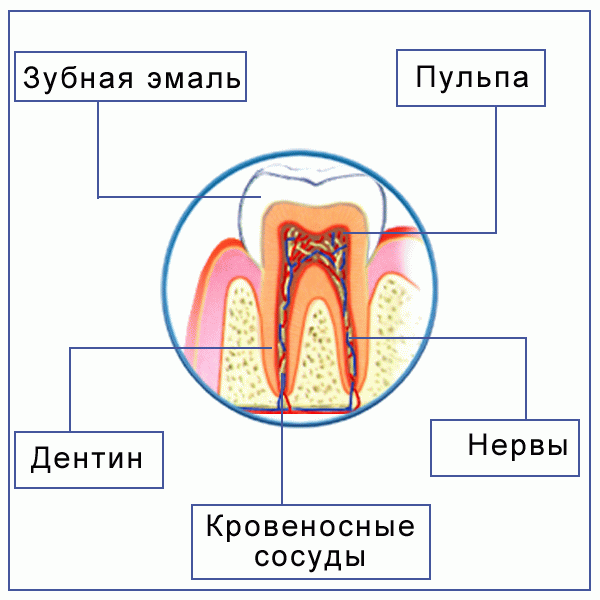 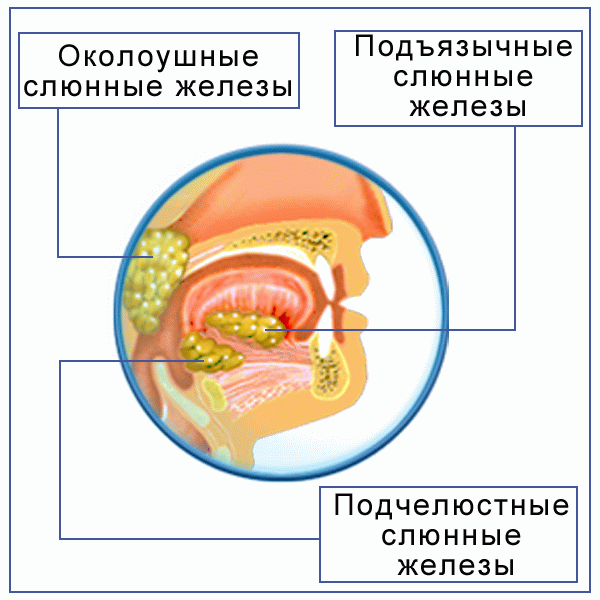 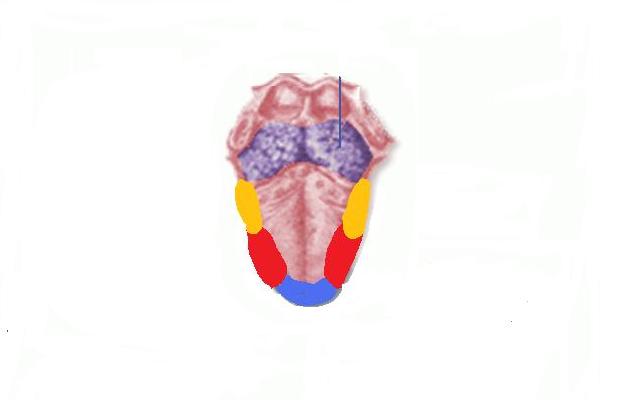 Функции ротовой полости:
Механическое измельчение пищи (язык, зубы).
Образование пищевого комка (фермент слюны - муцин, язык). 
Частичное расщепление углеводов (фермент слюны - птиалин).
 Обеззараживание пищи (лизоцим).
Виды зубов
Зубы-костные образования служащие для захватывания, удержания и пережевывания пищи.
4+4=8
Резцы
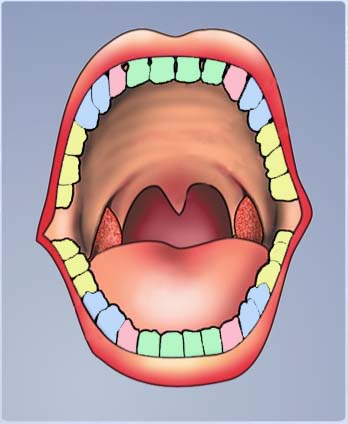 2+2=4
Клыки
Малые коренные
4+4=8
6+6=12
Большие коренные
Количество постоянных зубов – 32.
Количество молочных зубов – 20.
Зубы мудрости и малые коренные вырастают
без молочных предшественников.
Гигиена ротовой полости:
не раскусывать орехи;
 не разгрызать кости и твердые конфеты;
 не пить холодную воду;
- не есть мороженое сразу после горячей пищи.
Регуляция пищеварения:
Регуляция

  Нервная                                          Гуморальная

  Рефлексы                                        Гормоны

Симпатический отдел           желудочно-кишечного тракта
Парасимпатический отдел               эндокринной системы
Лабораторная работа: «Действие слюны на крахмал».
Цель эксперимента: показать, что ферменты слюны способны расщеплять крахмал.

Пользуясь инструктивной карточкой определите  как действует слюна на крахмал:
Пробирка 1: крахмал + слюна + тепло
Результат: крахмал не синеет – он превратился в сахар.

Пробирка 2: крахмал + вода + тепло
Результат: крахмал от иода синеет.

Пробирка 3: крахмал + слюна + холод
Результат: крахмал от иода синеет (при низкой температуре ферменты слюны на крахмал не действуют).
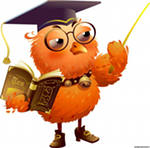 Сделайте выводы:
Как действует слюна на крахмал?
Выводы:
Под действием ферментов слюны происходит химическое расщепление крахмала пищи.
Ферменты действуют только при температуре тела.
Вопросы к презентации №1: Строение и функции ротовой полости.

1.Каково строение ротовой полости?
2. Какие функции ротовая полость выполняет?
3. Какую роль играет язык?
4. Почему необходимо ухаживать за ротовой полостью?
Вопросы к презентации №2: Зубы человека, их строение и значение.

Какие типы зубов различают у человека?
2.  Назовите части зуба?
3.  В чем заключается правильный уход за   зубами?
4.  Назовите различия в функциях зубов?
Вопросы к презентации №3: Изменение пищи в ротовой полости.
1. Какова роль ферментов в пищеварении ротовой полости?
2. Как действует слюна на крахмал?
3. Какие химические превращения происходят с пищей под воздействием слюны?
4. Объясните, почему, если долго жевать черный хлеб, он становится сладким?
Вопросы к презентации №4: Нейрогуморальная регуляция пищеварения.
1. Как регулируется слюноотделение?
2. В каком отделе головного мозга находятся центры пищеварения?
3. Как осуществляется гуморальная регуляция пищеварения?
4. Почему нельзя смеяться во время еды?
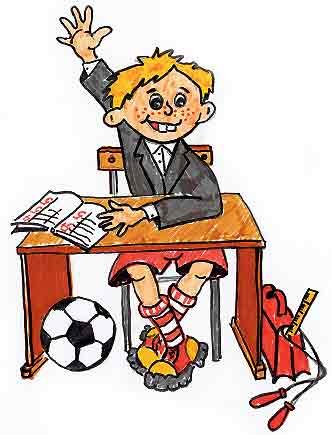 Закрепление
«5» – Учебник стр. 155 «Подумайте» - №1, 2
«4» – Рабочая тетрадь стр. 102 - №156
«3» – Учебник стр. 154 «ПСЗ» - №3, 6, 9
Итог урока:
Что нового узнали на уроке?
Какие задачи ставили?
Удалось ли решитъ поставленные задачи?
Домашнее задание
«5» – приготовить презентацию (5-6 слайдов) 
          «Жизнь и творчество И.П.Павлова».

«4» – Рабочая тетрадь стр. 100-103

«3» – Учебник стр. 152-153, пересказ.
Спасибо за внимание